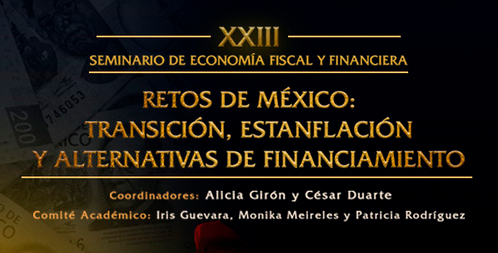 A Digital International Clearing Union to Finance Development?
Jan Kregel
What’s the Difference Between a Bank and a Fund?
Keynes thought the difference was important: 
“I shall always hold to the view that the christening has been badly done and that the names of the twins should have been reversed.” (Keynes on the Bretton Woods Twins)
Why was it a called a “Fund”?
Harry Dexter White’s experience was the US Exchange Stabilisation Fund created by Roosevelt’s decision to go off gold in 1934
It was largely patterned after the British Exchange Equalisation Account of 1932
Both were designed to intervene to stabilise foreign exchange rates
they were “price fixing” arrangements: ersatz buffer stocks
What is a Bank?
Banks create liabilities that serve as means of payment: (they create purchasing power)
By the 1920-30s it was generally accepted that banks “manufacture money” (Hartley Withers 1906) 
Now we say “bank loans create bank deposits”
Phillips treatise on fractional reserve banking
Banks hold reserves at the Central Bank (HPM) to ensure that deposits and Currency notes issued by Government or the Central Bank have a fixed exchange rates: 
price of a deposit is always one unit of bank note (Usually Government money)
Looks like a Bank: 
The Foreign Exchange Reserves (and IMF quotas + gold tranche) were the “Reserves” used to stabilize exchange rates
But without credit creation – Quotas and Foreign Exchange on Central Bank balance sheets fixed
Borrowing of Foreign Exchange from the fund against collateral of national currency quotas
The Quotas thus served as a “fund” that provided foreign exchange swaps, 
but patterned after a bank --  BUT: no credit creation powers 
And it is still bedeviled by resistance to quota increases 
SDRs are a workaround to an outdated system
Keynes’ alternative was based on an “analogy with a different domestic banking system”
What was the “different banking system?”
Keynes suggested the “banking principle” based on his Treatise definition of “bank money”
Ricardo’s Essay on and “Economical and Secure currency” had already recognized “the various operations of banking” in which “money is merely written off one account and added to another” and  payments could be made without the need of specie or paper notes, allowing “a more economical mode of effecting our payments”.
Keynes called this a “bank money” system which “depends on nothing except… that… the transference of the debt themselves is just as serviceable for the settlement of transactions as in the transference of the money in terms of which they are expressed”.
There is no need for “gold” or “specie” or “bank notes”
Or the “banknotes” did not physically circulate – they were enscribed in the bankers’ account books and clients’ balance sheets 
The bankers circulated the bank money by debiting and crediting clients’ account
Minsky: Credits are held because they can be used to discharge Debits
What is the “banking principle” at the global level?
You need a “global banker” keeping a global balance sheet to enter debits and credits
Who are the clients?
 	– national central banks or currency authorities
What are the debit and credit entries on the country accounts on the balance sheet?
-- 	External Balances in national currency: 
	Exports creates credits, Imports create debits
Must have a common unit of account: fixed exchange rates to meet the principle that credits can always be used to extinguish debts
Just as in the Gold Standard value of the unit of account in national currency is fixed by national government but can only be changed with permission of all members of the Global Clearing Union
Keynes proposal: A Global Bookkeeper
Based on “the necessary equality of credits and debits, of assets and liabilities. If no credits can be removed outside the clearing system but only transferred within it, it can with safety make what advances it wishes to any of its members with the assurance that the proceeds can only be transferred to the clearing account of another member. 
Its problem is solely to see to it that its members keep the rules and that the advances made to each of them are prudent and advisable. 
Due Diligence at the national level
No physical money, no prudential “reserves” or collateral are necessary
No “bank capital” is required (Ricardo already saw this)
Only a common – notional- unit of account necessary to keep books
If countries hold accounts on a global balance sheet
For “the analogy with a national banking system is complete. No depositor in a local bank suffers because the balances, which he leaves idle are employed to finance the business of someone else. Just as the development of national banking systems served to offset a deflationary pressure which would have prevented otherwise the development of modern industry, so by extending the same principle into the international field we may hope to offset the contractionist pressure” present under the gold standard.
This was Keynes’ alternative banking system and produced his alternative Clearing Union proposal – 
Does not require a “global currency”,
Not even Bancor – Schumacher Plan only requires a liquidity system
BUT: It provides unlimited finance for global trade and domestic investment
For Keynes the major benefit was that it avoided “asymmetric adjustment” 
For neoliberals: Mises, Hayek, Friedman this was the major drawback – no constraints
Bretton Woods maintained the asymmetric adjustment of the Gold standard
Schumacher’s “Pool Clearing”
Schumacher proposes a system of “Pool Clearing” in which importers settle claims for payment of imports in their national currency transferred to their own National Clearing Fund; the National Fund then informs the exporter’s National Clearing Fund of the exporter who makes payment payment to the exporter in their national currency. 
The Clearing Fund accounts of deficit countries will have surplus accumulation of national currency which they invest in domestic Treasury bills. The pooling of balances arises automatically, and a “International Clearing Office” is proposed to act as Trustee for the Treasury Bills in the Clearing Funds of the deficit countries;
the Clearing Funds of the surplus countries are deemed to own each a share in the Pool, equal to the size of their respective surpluses. 
It will be clear that the International Clearing Office requires no finance of its own, nor does it have to create a new international currency. Since it is impossible to disentangle the mass of individual transactions which give rise, during the course of annual trading, to the various uncleared balances in the deficit countries and to ascribe any one particular balance, or part of it, to any one particular surplus country, the surplus countries as a group become the joint owners of the balances in all the deficit countries.
every national currency is a world currency
“In this way, one might say, every national currency is made into a world currency, whereby the creation of a new world currency becomes unnecessary. 
Nor does the International Clearing Office…require any special powers; it is not an agency for control, but a purely administrative body, the central accounting office for the different National Clearing Funds. … 
The Clearing Funds of surplus countries become indebted to their internal money markets and acquire an equivalent share in the Pool; both their debt and their share in the Pool being equal to their trade surplus. 
The Clearing Funds of the deficit countries are left with balances of cash in hand (equal to their trade deficits) which belong to the International Pool. 
The Clearing Funds, finally, of countries whose balance of trade has left neither surplus nor deficit hold neither cash nor a share in the Pool. … 
The main force is the fact that the holding of surpluses becomes unprofitable and risky. The surplus, instead of being convertible into gold or interest-earning investments, is tied up in the Pool: it is a share in the Pool. 
And the Pool’s assets are always the weakest currencies of the world: the currencies of the countries that have been unable to earn as much as they have spent.” Note that this provides a strong incentive for surplus countries to take action to spend their balances, automatically improving the risk characteristics of their holdings.
The Paradox of Prudential Regulation
The question facing developing countries is then the design of an alternative financial system that provides a mechanism to support the losses inherent in development financing at the same time as it insures a more equitable distribution of the fruits of investment and innovation. 
As noted above, the conditions of financial stability are usually sought through prudential regulation, which is intended to protect the primarily non-investing classes that are holding financial sector liabilities as a means of payment. 
But, paradoxically, it is precisely this protection that insulates financial institutions and investors from loss and preserves their wealth. 
If the payment liabilities are protected, then the bank’s assets are protected, and this means that the losses borne by the issuers of those liabilities will be also be protected.
Asymmetric Adjustment sold as International Financial Stability
Bretton Woods designed to produce stable exchange rates
But this is only possible if Current Accounts balanced over time across member states 
The Adjustment mechanism: Impose an External Constraint
Contractionary fiscal policies, reinforced by exchange depreciation if recession not sufficient
But, official development policy was based on large and sustained capital inflows to developing countries to finance sustained external deficits
But if deficits too large, adjustment required reducing growth and development
The System aimed at stability by sacrificing International Development Finance
35
External Adjustment and External Debt
That the visions of the post war financial system and development financing were inconsistent does not appear to have occurred to either the IMF nor the IBRD and the UN, responsible respectively for exchange rate stability and economic development.
Prebisch’s centre-periphery concerns can be seen as a recognition of this inconsistency
The emergence of the Washington Consensus can be seen as a resolution of this cognitive dissonance in official policy by rejecting the need for any special conditions and policies for developing countries. 
This internal inconsistency masked another major problem for developing countries: the impact of international debt on external balances. 
Over time capital flows generate debt service flows that increase the factor services balances and aggravate current account imbalances, which is incompatible with the stability of the international system conceived at Bretton Woods.
36
Clearing was part of Post war European Recovery Program
The European Payments Union  was built on a multilateral settlements system for Europe that would eliminate quantitative restrictions on intra-European trade and provide a framework for dealing with balance of payments crises. 
Accounting trade surpluses and deficits were settled by crediting or debiting each member’s clearing account. EPU credits covered any country’s deficits with other EPU members, because each member agreed to accept EPU clearing credits in settlement of a credit against any other member. The bilateral positions were thus replaced by an EPU clearing balance. 
When a country’s credit or debit surpassed a certain threshold, the excess had to be settled partly in gold. Schedules fixing the proportion of the monthly settlements to be made in gold by debtors and to be received in gold by creditors was based on a sliding scale with an increasing proportion by debtors as their cumulative deficits rose and receipt of a decreased proportion by creditors as their cumulative surpluses rose. 
The liquidity of the payments system was secured by the members themselves through the automatic extension of credit within the stipulated limits and by the working capital of the EPU supplied by an ECA contribution of $350 million to be used whenever gold payments to creditor countries exceeded gold received from debtor countries.
Many were tried in the post-war period
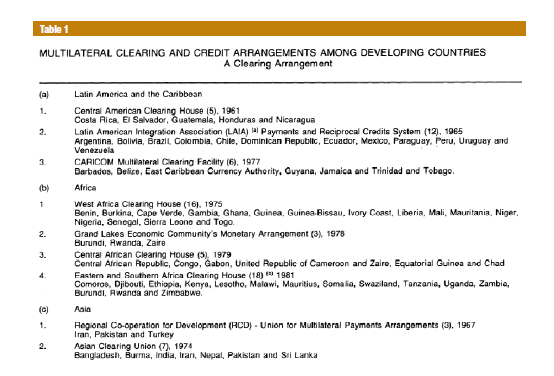 Why Reconsider the Clearing Union now?
We now have advanced technology for the banking principle in the form of blockchain distributed ledgers
Most Central banks are contemplating a notional digital unit of account: CBDC
Some are considering issue of CBDC deposit accounts to the public
Which would eliminate fractional reserve creation of private means of payment
What would happen to spread banking and bank earnings? 
It would introduce 100% Banking
All of these changes would facilitate a Clearing arrangement
Indeed there is a private one that already exists: Webtel.mobi
The decision on public v. private digital architecture is thus also linked to reform of the International Financial System architecture
How does this help?
ADVANTAGES: 
No “Key currency or “dollar” problem 
No Quota problem
Developing country debts are held in common
Automatic extension of development financing 
No bilateral private debts to be resolved
We already have a real world example: Webtel.mobi
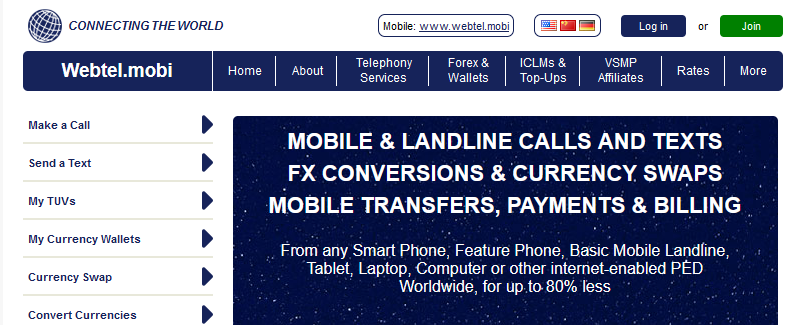 Thank you
jankregel@jankregel.org